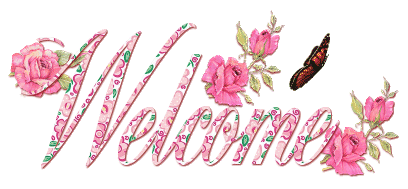 English 2nd Paper class
Sabina Yeasmin
Lecturer in English 
Baridhara Nazmul Ulum Alim Madrasah
Badda, Dhaka
Identity
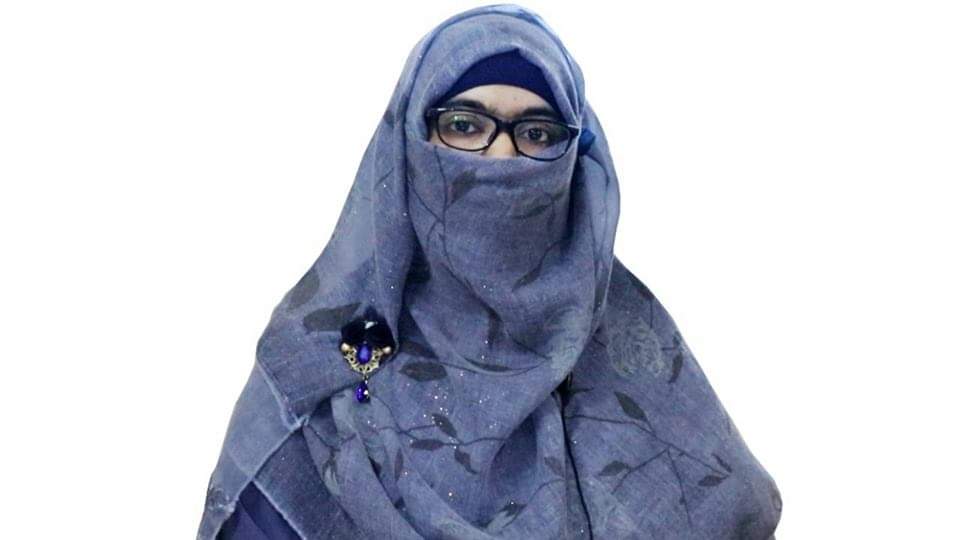 Let’s watch some images attentively
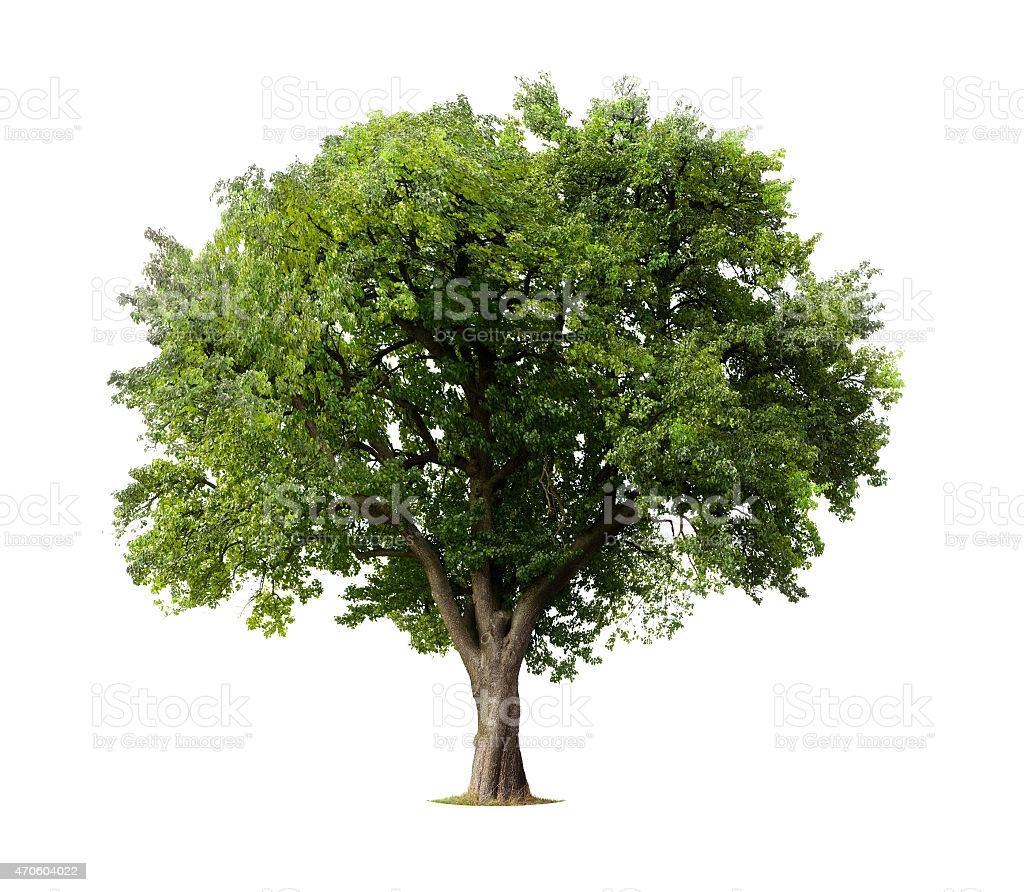 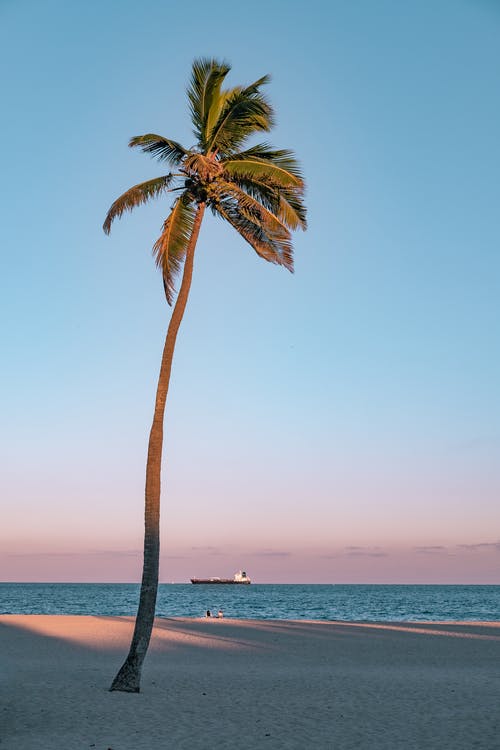 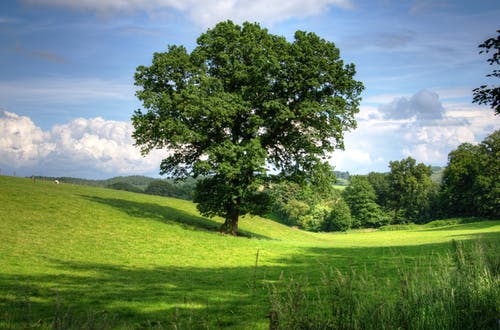 This is a tall tree.
This tree is  a taller than first one.
This tree is  the tallest of all trees.
Let’s watch more images attentively
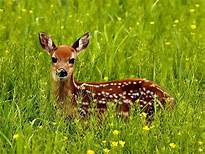 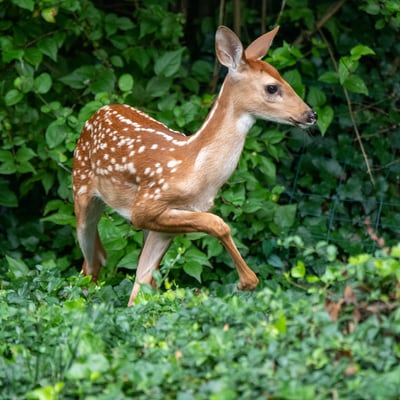 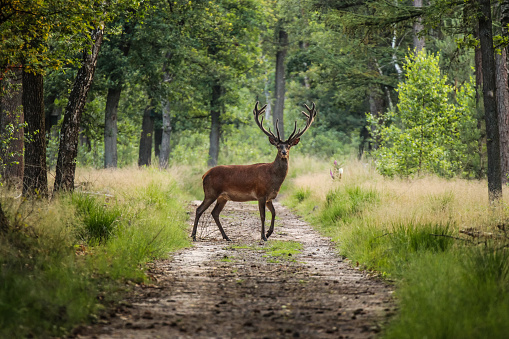 It is a beautifuall deer.
It is more beautiful deer than the first deer.
This is the most beautiful of all deer.
Can you guess what’s the today’s topic by watching these images and texts?
Exactly today’s topic is-
Part-1
Degree
Comparison  of Adjectives
Learning outcome
At the end of the lesson, students will be able to-
Tell the definition of Degree
1
Identify various forms of degree.
2
Apply the form of degree in different categories.
3
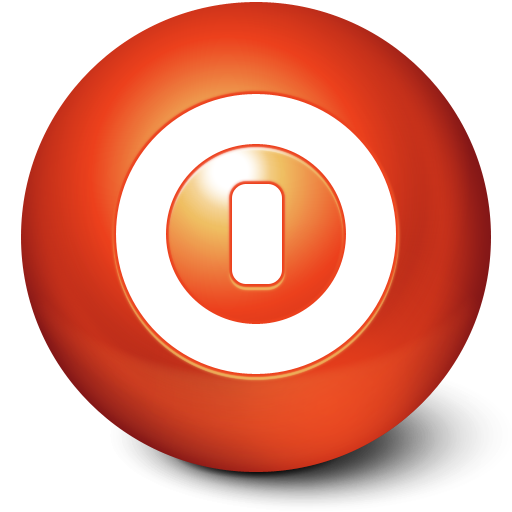 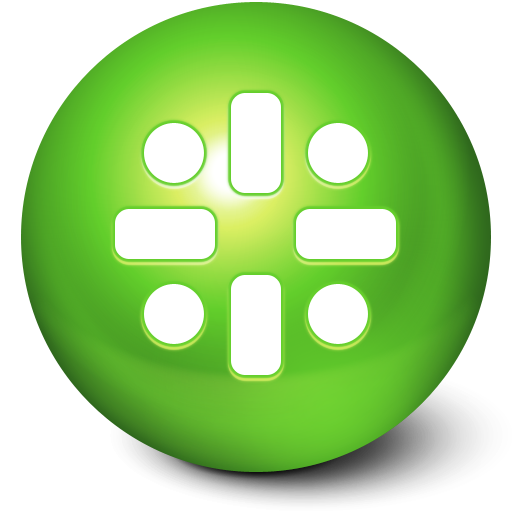 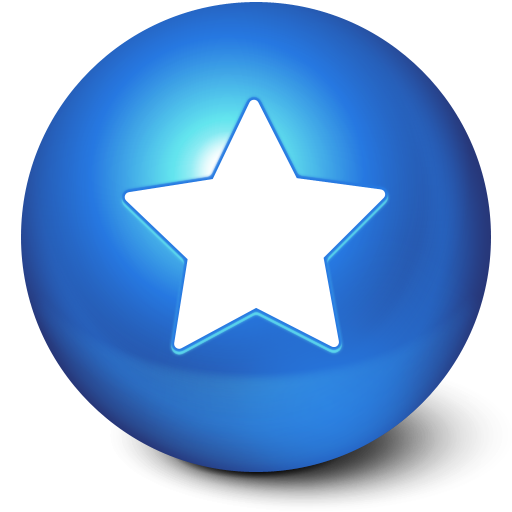 This is a big ball.
This ball is bigger than the red ball.
This ball is the biggest of all balls.
Comparison of Adjective/Degree means to compare with one, two or more persons, places and things in three forms of adjectives.
 #. এক, দুই বা ততোধিক ব্যক্তি, বস্তু ও প্রাণীর মধ্যে দোষ গুণের তুলনা করার পদ্ধতিকে degree বলে।
There are three form of Adjectives
Comparative forms
Positive forms
Superlative forms
Highest form of Adjective
Basic form of Adjective
Compared with other
Positive Degree
Structure: Subject + verb+ a/an +adjective +extension
 Viz: Sazeed is a good boy.
# Positive Degree: The positive degree of an adjective is used to describe a single thing or person. It simply describes the existence of a quality. It does not refer to any compare.
Comparative Degree
Structure: Subject+ verb + comparative (er/more/less) form of adjective + than + extension.
Viz: Yusha is better than Sazeed.
Comparative degree: The comparative degree is used to compare two or more things or persons. It simply describes the higher or lower quality.
Superlative Degree
Structure: Subject+ verb + comparative (er/more/less) form of adjective + than + extension
Viz: Suham is the best of all boys.
Superlative degree: The superlative degree refers to the highest quality of things or persons.
How dgrees are formed
এক syllable বিশিষ্ট positive degree কে comparative করতে হলে positive এর শেষে ‘er’ এবং superlative এ ‘est’ যোগ করতে হবে।
Adjective এর শেষে যদি ‘e’ থাকে তাহলে comparative এর ক্ষেত্রে ‘r‘ এবং superlative এর ক্ষেত্রে ‘st‘  হবে।
Adjective এর শেষ অক্ষর যদি consonant হয় এবং তার পূর্বে যদি single vowel থাকে তাহলে consonant টি   double হবে এবং comparative ও superlative এর ক্ষেত্রে পর্যায়ক্রমে er ও est যুক্ত হবে।
আর যদি Adjective এর শেষে‘ y‘ থাকে তাহলে comparative এর সময় ‘ier’এবং superlative  এর সময় ‘iest’ হবে।
কিন্তু ‘y’এর পূর্বে যদি Vowel থাকে সেক্ষেত্রে ‘y’ এর পরে পর্যায়ক্রমে শুধু er, est যুক্ত হয়।
দুই বা ততোধিক syllable বিশিষ্ট positive degree এর Adjective এর পূর্বে সাধারণত more বসিয়ে comparative এবং most বসিয়ে Superlative degree গঠন করা হয়।
নিম্নলিখিত Adjective গুলোর Comparative ও Superlative এর রূপ Irregular ভাবে গঠিত হয়।
Thank you so much
For watching
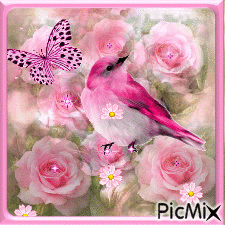